SAK:n eduskuntavaalitavoitteidenkeskeiset sisällöt
Somero 22.10.2022
Työehtosopimuksen yleissitovuuden määritelmää on syytä täsmentää. Vaalikauden aikana on mietittävä uudelleen, mihin yleissitovuus perustuu ja miten se määritellään. Näkökulmana pitää olla sama kuin kaikessa työntekijän ja työnantajan välisessä sääntelyssä: heikommassa neuvotteluasemassa olevaa on tuettava lainsäädännön ja työehtosopimisen keinoin.
1.
Yhä useamman työntekijän on päästävä työehtosopimusten piiriin
On tärkeää turvata myös niiden työtekijöiden oikeudet, jotka työskentelevät järjestäytymättömille työantajille. Tämän takia yleissitovaksi eli kaikkia alalla työskenteleviä koskevaksi työehtosopimukseksi (TES) pitäisi katsoa se sopimus, jonka piirissä on eniten työntekijöitä ilman että yleissitovuuden syntymiselle asetetaan prosentuaalista alarajaa. Sopijapuolena on oltava aito työntekijöitä edustava liitto.
Yleissitovuuden pitää olla aina voimassa koko sopimuskauden. Eli työnantajaosapuoli ei voi lopettaa työehtosopimuksen yleissitovuutta lakkauttamalla itsensä tai neuvottelutoimintansa.
Työntekijöiden yhdistysten oikeus neuvotella työehtosopimuksia on kirjattava lakiin.
2
Työlainsäädännöstä voi sopia toisin, työntekijän asemaa heikentäen, vain valtakunnallisilla työehtosopimuksilla. Tämä periaate on voimassa ja perusteltu, sillä se ottaa huomioon osapuolten neuvotteluaseman.
2.
Paikallisen sopimisen on oltava tasapainoista
Paikallisen sopimisen raamit, kuten sopimisen laajuus ja osapuolet, tulee edelleen määräytyä työehtosopimuksissa. Tämä turvaa oikeudenmukaisen ja tasapainoisen paikallisen sopimisen.
Lainsäädäntöön on täsmennettävä periaate, jonka mukaan työrauhavelvoite seuraa sopimisen tasoa eli työrauha syntyy siellä, missä asiat sovitaan.
Työnantaja on neuvottelu- ja ristiriitatilanteissa vahvempi osapuoli. Paikallisen sopimiseen on tuotava entistä vahvempi työnantajan neuvotteluvelvollisuus. Tasapainoinen neuvotteluasetelma on varmistettava rajaamalla työnantajan tulkintaetuoikeutta. Näin voidaan varmistaa, ettei työnantaja käytä väärin vahvempaa asemaansa.
3
3.
Työntekijöillä on luottamusmies ja ammattiliitto turvana työpaikalla
Täsmennetään työsopimuslakia niin että se turvaa liittoihin järjestäytyneille työntekijöiden oikeuden valita työehtosopimuksessa sovittu luottamusmies kaikilla työpaikoilla.
Tällä hetkellä luottamusmiesten asema perustuu osaksi työehtosopimuksiin. Oikeuksien kirjaaminen lakiin vahvistaisi luottamusmiehen asemaa sopimusjärjestelmän murroskohdissa. Hänelle on taattava riittävä suoja, tiedonsaantioikeus ja muut oikeudet työnsä hoitamisen tueksi.
4
4.
Työtaisteluoikeus on turvattava
Turvaamistoimet on karsittava muuttamalla ulosottolainsäädäntöä. Turvaamistoimia ei pidä voida käyttää työtaistelutilanteisiin. Näin varmistetaan, ettei turvaamistoimia käytetä väärin lakon murtamiseen.
Työtaisteluoikeus on merkittävin työntekijän keino vaikuttaa omaan asemaansa. Se on säilytettävä vähintään nykyisellä tasolla, eli esimerkiksi poliittisia mielenilmauksia tai tukilakkoja ei tule rajoittaa.
5
Rikosten vanhentumisaikoja ja työsuhteeseen perustuvien työaikasaatavien kanneaikoja on pidennettävä, jotta yhä useampi työmarkkinarikos saadaan tuomittua ja palkkasaatavat perittyä. Työrikosten rangaistusasteikkoja on kovennettava.
5.
Työmarkkinarikollisuutta on kitkettävä vahvistamalla uhrin asemaa ja oikeussuojakeinoja
Kollektiivisesta kanneoikeudesta on säädettävä laissa, jotta ammattiliitto voi nostaa kanteen oikeudessa työntekijän puolesta. Tämä auttaa tilanteisiin, joissa uhri ei uskalla tai pysty itse nostamaan kannetta.  Itsenäinen ammattiliiton kanneoikeus tarvitaan työelämää, tasa-arvoa ja yhdenvertaisuutta koskevissa asioissa.
Palkkaturvan hakuaikaa on pidennettävä, enimmäismäärää korotettava ja hakemusten käsittelyä nopeutettava sekä muutoksenhakua uudistettava. Nykytilanteessa uhri jää liian usein ilman korvausta jo tekemästään työstä eikä palkkasaatavia saada perittyä.
6
6.
Työntekijöiden alipalkkaus ja hyväksikäyttö on estettävä
Hyväksikäytettyjen työntekijöiden asemaa on parannettava täsmentämällä rikoslain työrikoksia koskevia säännöksiä. Esimerkiksi alipalkkaus ei aina ole rangaistavaa.
Uhrin asemaa on parannettava. Oikeusapu ja tulkkauspalveluiden saatavuus on turvattava.
Työntekijöiden hyväksikäyttöön syyllistyneen työnantajan mahdollisuudet jatkaa liiketoimintaa on estettävä tehostamalla liiketoimintakiellon ja yhteisösakon käyttöä. Yhteisösakolla tarkoitetaan oikeushenkilölle annettavaa sakkorangaistusta.
Viranomaisten koulutusta, valvontakeinoja ja resursseja on lisättävä, jotta työntekijöitä hyväksikäyttävien työnantajien kiinnijäämisriski ja sanktiot ehkäisevät aidosti työmarkkinarikollisuutta.
7
7.
Ulkomaalaisten työntekijöiden työehtojen ennakkovalvontaa on tehostettava ja saatavuusharkinta säilytettävä
Työperäisen maahanmuuton painopisteenä tulee olla työvoimapulasta kärsivät alat.
Työehtojen tehokas ennakkovalvonta ja saatavuusharkinta on säilytettävä ulkomaalaisten työntekijöiden rekrytoinnissa.
Rekrytoinnit ulkomailta tulee estää vähintään kahdeksi vuodeksi työntekijöiden hyväksikäyttöön syyllistyneiltä työnantajilta.
8
Kampanjointi työpaikkojen ulkopuolella​
Digikampanja​ 
tarkoituksena herättää ja hallita julkista keskustelua​
 kyettävä nopeaan reagointiin mutta myös nostamaan itse asioita keskusteluun​

Yhteisökampanjointi ​
Kampanjoinnin pääkohderyhmänä liittojen jäsenkunta​
 Liitot kohdentavat kampanjatoimet työpaikoille​
 Mahdollisimman monta äänestyslupausta kampanjan tavoitteiden puolesta​
 Mahdollisimman paljon ääniä kampanjan tavoitteiden takana seisoville ehdokkaille/puolueille​
9
Työpaikkatason toimintakonsepti 
Äänestyslupauksen pyytäminen  työpaikkakampanjoinnin ytimessä.
SAK:n kampania
Kampanjastartin 10.2. 2023 tarkoituksena on koota yhteen ammattiliittojen luottamushenkilöitä ja aktiiveja linjaamaan edunvalvontatavoitteet ja antamaan lähtölaukaus kenttäkampanjoinnille. 
Yhteiskampanjan tavoitteena on kontaktoida mahdollisimman moni eduskuntavaaliehdokas. 
Vaaligalleria
Soittelukonsepti 
Soittelukonseptilla liittot pystyy kontaktoimaan haluamansa kohderyhmän. Tuomaan myös omaa tulokulmaa. Pidetään lupaus lämpimänä
Yhteisöjärjestäminen
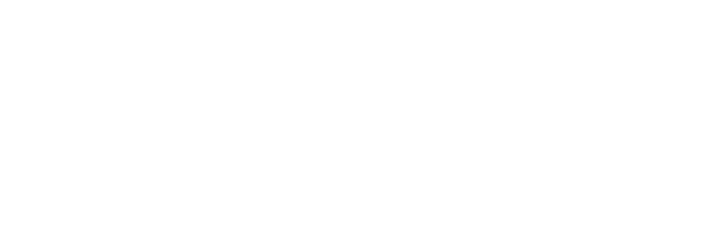 10